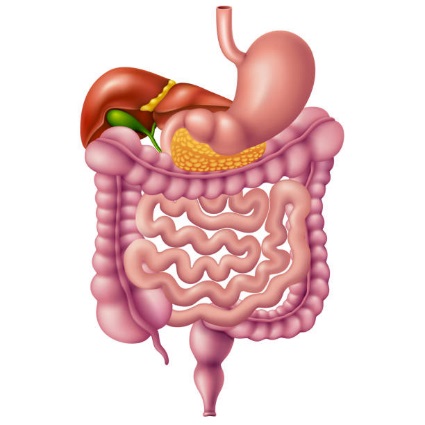 GIT Module 2021-2022 (Rotaviruses, Caliciviruses, Adenoviruses)
Dr. Mohammad Odaibat
Department of Microbiology and Pathology 
Faculty of Medicine, Mutah University
GIT infections
protozoa and parasites
Gastrointestinal Tract
Pathology:
Host - pathogen factors
Viruses: destroy villous epithelial leading to decreased water and electrolytes absorption
Bacteria: epithelial damage and/or toxin production
General principles in GIT infections
Diagnosis:
History:
Travel,  recently eaten food, contacts, underlying illnesses, antibiotic exposure
Examination:
Vital signs and systemic examination
Assessing dehydration level
Laboratory diagnosis
Treatment: Supportive ± antibiotics
Manifestations:
Asymptomatic
Symptomatic: mild to severe
Gastroenteritis ± systemic manifestations

Diarrhoea: 
having three or more loose or liquid stools per day, or as having more stools than is normal for that person
General principles in GIT infections
Small bowel diarrhoea: large volume, watery, less frequent, painless stools. Blood and WBCs are rare. Pain is mid-abdominal.

Large bowel diarrhoea: small volume, often mucoid, more frequent, painful stools. Blood and WBCs are common. Pain is lower-abdominal (left lower quadrant)
Rotaviruses
The cardinal disease syndrome is acute gastro-enteritis, which is usually mild to moderately severe among children in developed countries but can be very severe and associated with high mortality rates in developing countries.
 
Rotaviruses also cause diarrhoea in the young of a wide variety of birds and mammals including cattle, sheep, goat, horses, pigs, dogs, cats and mice, and also rabbits, monkeys and many others.
Rotaviruses
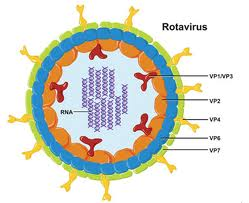 Characteristics:
Belongs to Reoviruses
Has characteristic double-shelled capsid (inner and outer layer), which in electron micrographs look like spokes grouped around the hub of a wheel (the Latin word, rota, means wheel) 
 Non-enveloped
Genome  
Double stranded RNA genome, 11 segments, RNA polymerase, non-enveloped
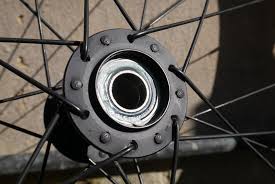 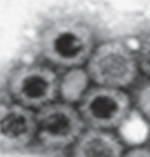 Rotaviruses
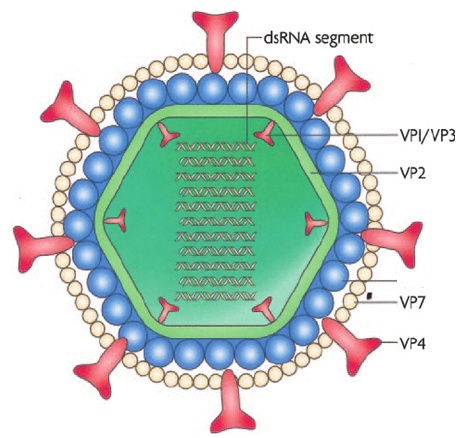 Generally, each genome segment codes for only one virus-specific protein (VP). 
RNA segment 6 codes for the inner capsid proteins.
VP6 carries epitopes specifying groups and subgroups.
To date, seven different groups (A-G) have been identified.
Only groups A, B and C have been associated with human illness. 
Group A rotavirus, or Rotavirus A, is responsible for the vast majority of human rotavirus infections (mostly children).
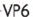 [Speaker Notes: The outer capsid is formed by two proteins: VP7and VP4 
Each of these surface proteins carries neutralization-specific epitopes that define the virus serotyp
 26 different VP4-specific types (P types, derived from protease-sensitive protein) and 15 different VP7-specific serotypes (G types, derived from glycoprotein) have been distinguished. 
Rotavirus has RNA polymerases for their replication >  frequent point mutations > antigenic drift
Rotaviruses, like other segmented RNA viruses, undergo extensive reassortment in doubly infected cells > antigenic shift]
Rotaviruses /epidemiology
Worldwide infections, but the vast majority of deaths occur in children in developing countries.
About 2 million children under 5 years die from diarrhoeal disease in developing countries each year, and rotavirus accounts for about 40% of these deaths 
By the age of 5 years, virtually all children have been infected with rotavirus.
The most severe disease occurs among children 3-24 months of age
Only a few virus particles (~100 particles) are sufficient to cause disease in the susceptible host.
Rotaviruses /epidemiology
Multiple rotavirus infections commonly occur during infancy and early childhood; the first rotavirus infection typically results in the most severe disease outcome, with subsequent infections generally associated with milder disease or even asymptomatic infection. 

Extra-intestinal spread of rotaviruses in man has been documented, with occasional reports of infection in the liver and central nervous system
Rotaviruses/Pathogenesis and immunity
Rotaviruses replicate exclusively in the differentiated epithelial cells at the tips of the small intestinal villi.

Progeny virus is produced after 10-12 h, and released in large numbers into the intestinal lumen ready to infect other cells.

Biopsies show atrophy of the villi and mononuclear cell infiltrates in the lamina propria.

The cellular damage leads to malabsorption of nutrients, electrolytes and water, resulting in diarrhoea with vomiting followed by dehydration.
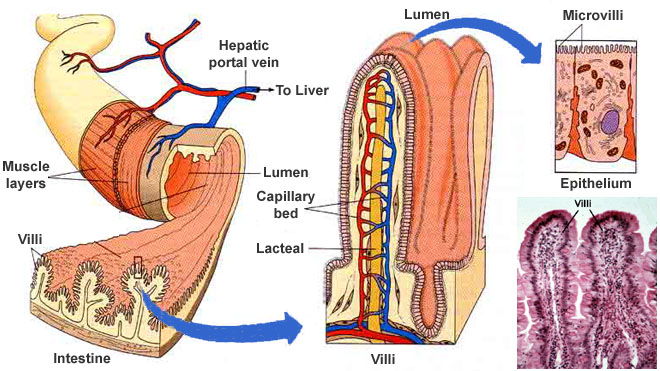 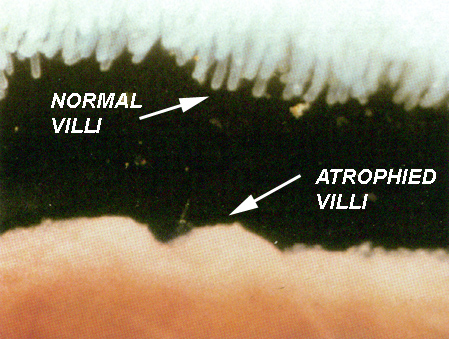 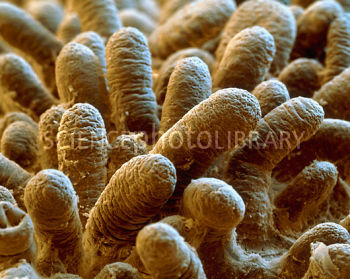 Rotaviruses/Pathogenesis and immunity
Additional mechanism that may contribute to the pathogenesis of rotavirus diarrhoea include: 

stimulation of the enteric nervous system leading to increased paracellular permeability e.g via rotavirus NSP4, which functions as a viral enterotoxin.

Infection is followed by a mucosal humoral and cell-mediated immune response, and the virus is normally cleared within 1 week.
Rotaviruses/Pathogenesis and immunity
Rotavirus-specific immunoglobulin (Ig) A antibodies on the enteric mucosal surface are thought to mediate protective immunity.

Infection with one serotype provides serotype-specific (homotypic) protection, and repeated infections lead to partial cross-serotype (heterotypic) protection.
Rotaviruses/Pathogenesis and immunity
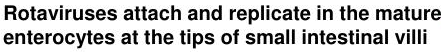 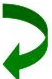 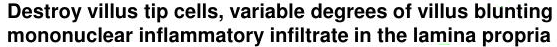 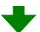 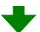 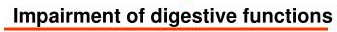 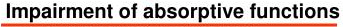 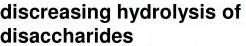 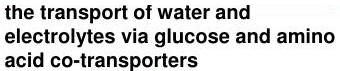 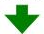 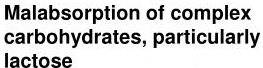 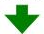 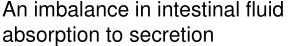 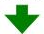 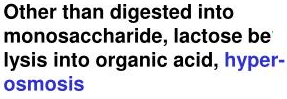 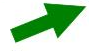 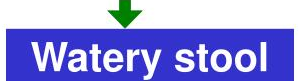 Rotaviruses / clinically
The onset of symptoms is abrupt after a short incubation period of 1-2 days
Transmitted by faecal oral route/fomites.
Communicability: 2 days before onset and 10 days after
Fever, vomiting and watery diarrhoea are seen in the majority of infected children, lasting for 2-6 days.
If body fluids are not replaced, dehydration / metabolic acidosis follows that may range in severity from mild to life threatening.
Rotaviruses / lab. diagnosis
At the peak of infection, as many as 1011 virus particles per millilitre of faeces are present, and can be detected by a variety of methods. 

Antigen detection tests, targeted on VP6, include latex agglutination assays, and ELISA assays.

Electron microscopy will easily detect the characteristic virus particles.

Rotaviruses can be propagated in cultures of monkey kidney cells (Not commonly used in diagnosis).

RT-PCR
Rotaviruses / treatment
No specific anti-rotavirus treatment is available routinely

Probiotic therapy (e.g. with Lactobacillus) has been shown in clinical trials to shorten the duration of symptoms of gastro-enteritis. 

The mainstay of therapy consists of oral rehydration with fluids of specified electrolyte and glucose composition 

Intravenous rehydration therapy is reserved for patients with severe dehydration, shock or reduced level of consciousness.
Rotaviruses / control
hygienic measures such as handwashing, safe disposal of faeces and disinfection of contaminated surfaces.
Oral live-attenuated vaccine: 
The first licensed rotavirus vaccine, RotaShield, was withdrawn after this live oral vaccine was associated with the development of intestinal intussusception
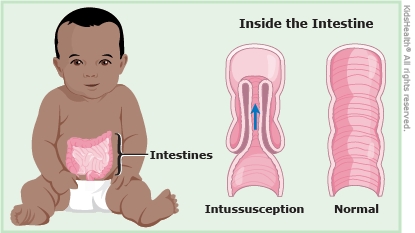 Rotaviruses / control
Two further live-attenuated/Live oral rotavirus vaccines (Rotarix and RotaTeq)
 both appear to be safe with respect to intussusception. 
 vaccines are licensed for global use by FDA 
Given at age of 6 weeks-32 weeks
Adenoviruses
Adenoviruses serotypes 40 & 41:
Adenoviruses are second to rotaviruses in causing diarrhoea 
Incubation period 8-10 days 
Diarrhoea last longer than Rotaviruses but tends to be milder
Caliciviruses / noroviruses & sapoviruses
General background:
Caliciviruses are nonenveloped with an icosahedral capsid
+ss RNA without a polymerase
sapo and norovirus Replicate in the cytoplasm
Sapo and noroviruses have approximately 5 and 12 antigenic strains respectively
Sapovirus transmitted by faecal oral route, while norovirus routes can be faecal oral and airborne (inhalation of vomit, faecal material bed-linen or nappies) Both have similar host range > human
Caliciviruses / noroviruses & sapoviruses
Pathogenesis:
Infects the proximal part of small intestine, mainly jejunum
Broadening and blunting of villi in the proximal part of the small Intestine

Clinically:
The incubation period is between 12 and 72 h.
Abdominal pain and vomiting which can be projectile (winter vomiting disease)
Some times: 'gastric flu' (i.e. diarrhoea, headache, fever, aching limbs and malaise)
Caliciviruses / noroviruses & sapoviruses
The norovirus is highly infectious and can lead to serious outbreaks in hospitals and community (infectious dose is < 100 virions)
Clinical symptoms usually resolve in 1-4 days.

Diagnosis:
Stool / blood sample
Electron microscope
ELISA
RT-PCR
Caliciviruses / noroviruses & sapoviruses
Control:
Staff who develop or have had symptoms such as diarrhoea and/or vomiting should be excluded from work until 48 h after recovery
If kitchen or adjacent areas have been fouled (e.g. by vomitus) then: 1. the area should be thoroughly cleaned and disinfected with a 10 000 ppm hypochlorite solution, and 2: all food to be eaten uncooked should be destroyed
The importance of hygienic practices, particularly hand-washing, should be reinforced.
High-risk foods such as shellfish / food to be eaten raw should be excluded from the kitchen
Unnecessary kitchen traffic should be stopped: the kitchen should not be used as a short cut for other staff, particularly during an outbreak.
Caliciviruses / noroviruses & sapoviruses
Additional measures in a hospital outbreak:
Ensure that both bacteriological and virological investigations are
initiated at the same time.

Whenever possible, affected patients should be isolated and infected nursing, medical and support staff excluded from work.

Some outbreaks it may be necessary to close wards to new
Admissions until all patients have stopped excreting virus and no new
cases have occurred for a period of 72 h.

Staff movement from affected to unaffected wards should be
restricted, group activities stopped and visits by children discouraged.
Bacterial vs. viral gastroenteritis